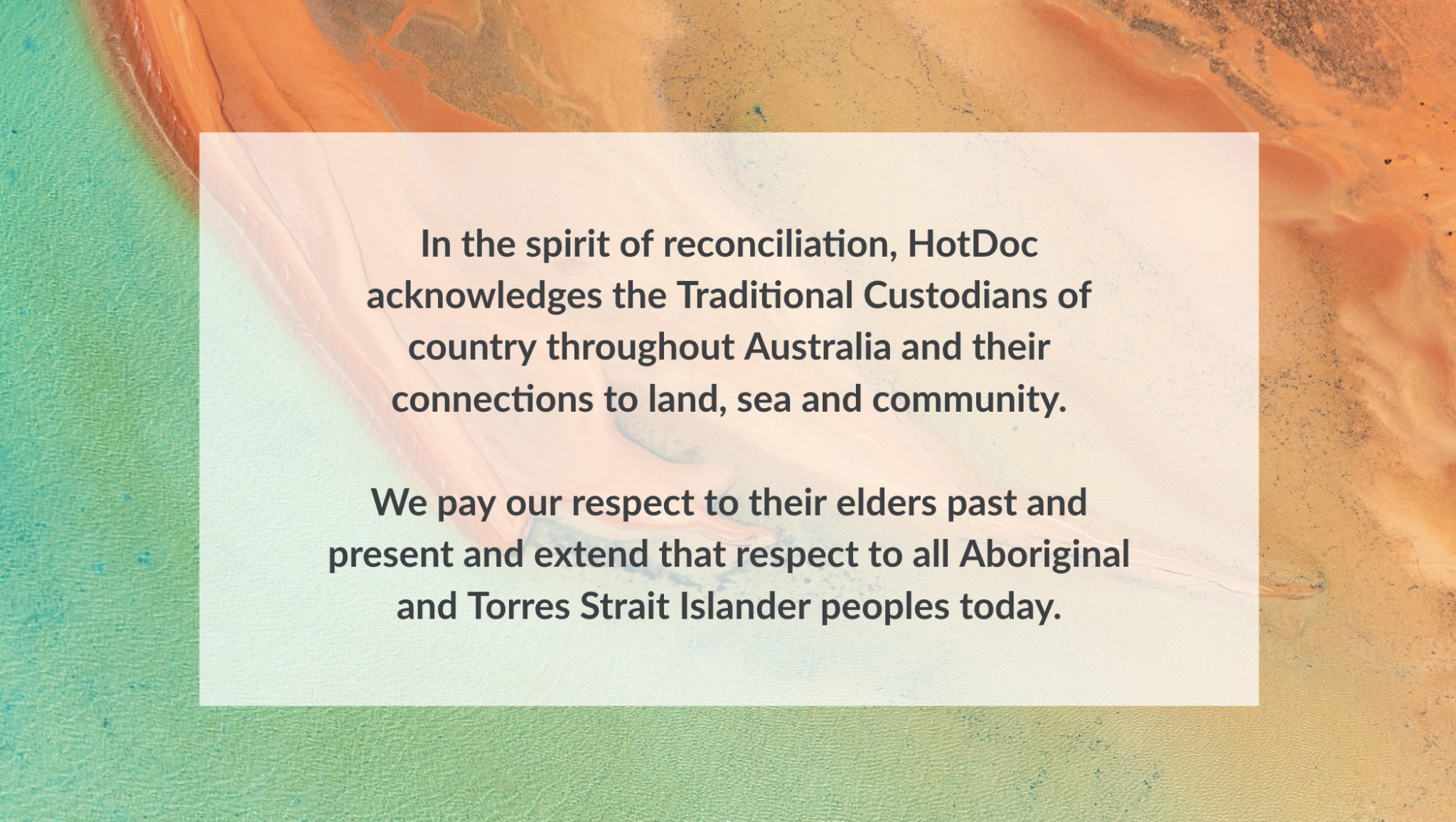 Before we begin -
This session is being recorded & you will be sent a link 4-6 hours after this session has concluded with the recording & resources
Find all links to additional resources including the slides are in the “related content” section on your console/ screen
Your CPD certificate will be accessible at the 40 minute mark, you can access via the              certificate icon on your console
Have a play around with the console/ icons on your screen, it’s an interactive experience

Please take some time to complete our feedback survey to let us know what you thought of today’s session. You’ll be prompted at the end of the session.
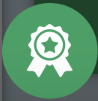 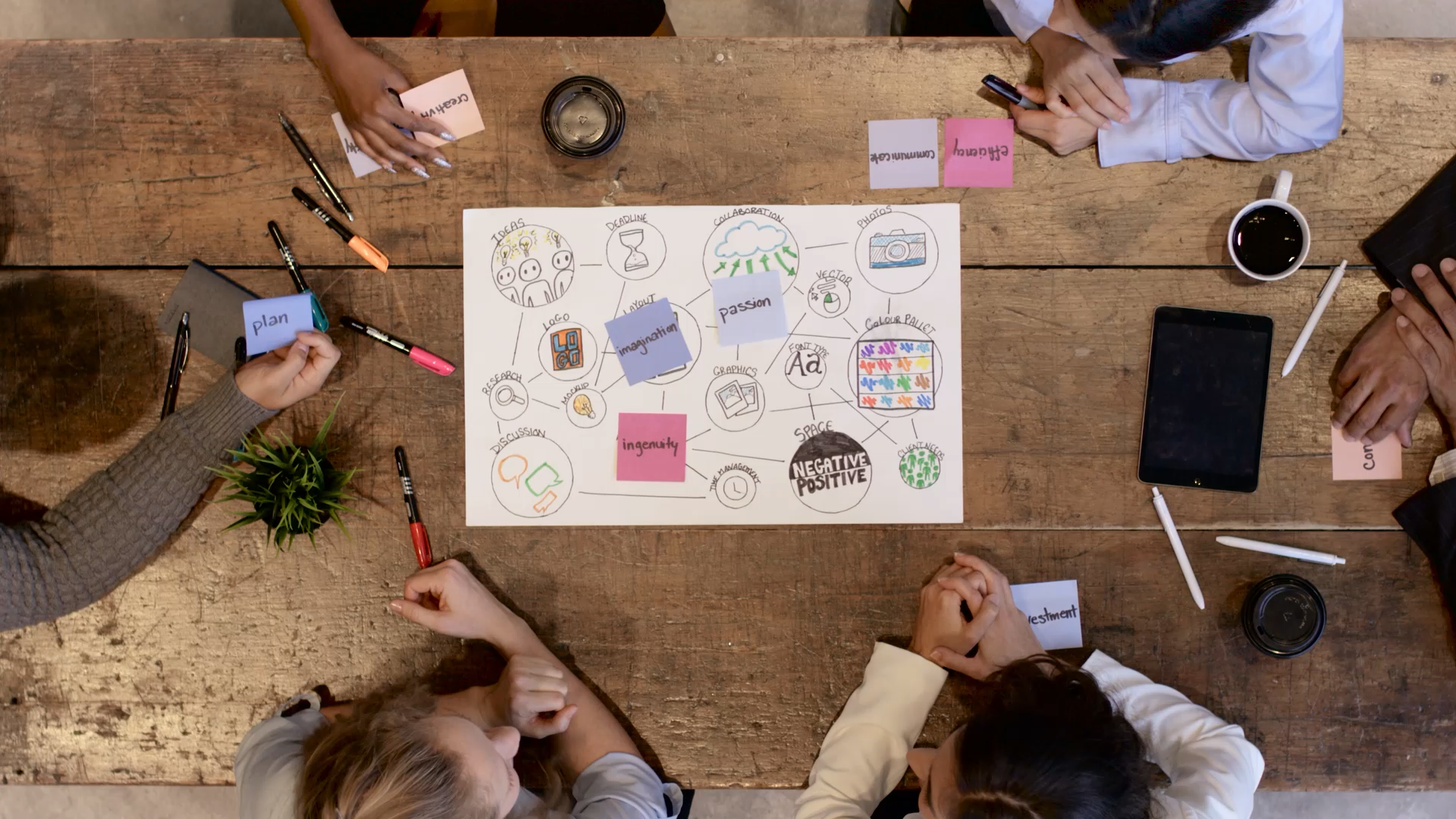 Business Planning & Goal Setting
For Primary Health Care
[Speaker Notes: Stagnant revenue
Modified Monash Model boundaries
Districts of workforce priority
Medicare confusion
Patient expectations
Rising business costs
Cyber threats

These are just a few of the headaches that you contend with on a daily basis. And that’s happening whilst you’re dragged away because the printer isn’t working

How do we juggle the complexity of our jobs, our workplaces and staff and ensure that the ship is sailing to the destination of our choosing, rather than via a rudderless floating in the ocean?
I’m hoping to give you some structure in today’s workshop to show you the benefits of structured goal setting and business planning

Goal setting and business planning’s 
Quality of life for our customers/patients
It’s about people

Shocking fact!

Tell a story!
Every day just being busy
Lack of structure/purpose
Make same mistakes repeatedly
Life lessons]
RACGP Standard 3 – Practice governance & management
Session Overview
Goal Setting| Business Planning
How do I start?
Reporting on your plan
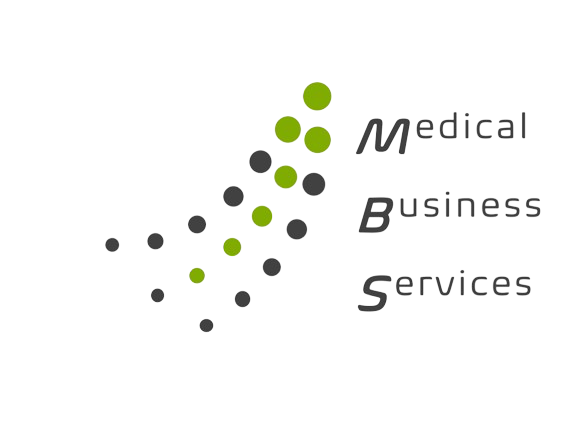 © Medical Business Services
5th Edition RACGP Standard 3Practice governance & management
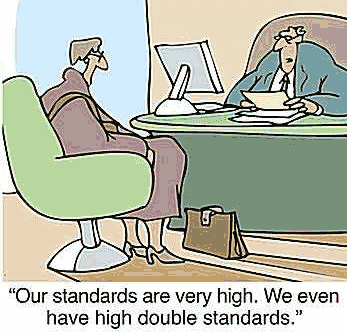 “Our practice has integrated governance and management systems that maintain and improve the quality of care provided to patients”
…must meet intent of Standard, with flexibility on ‘how’
© Medical Business Services
(Poll question)
What best describes your practice planning activities currently

Written action planning/goal setting/QI activities
We have a business plan
We have undertaken strategic planning
Nothing formal – looking to get started
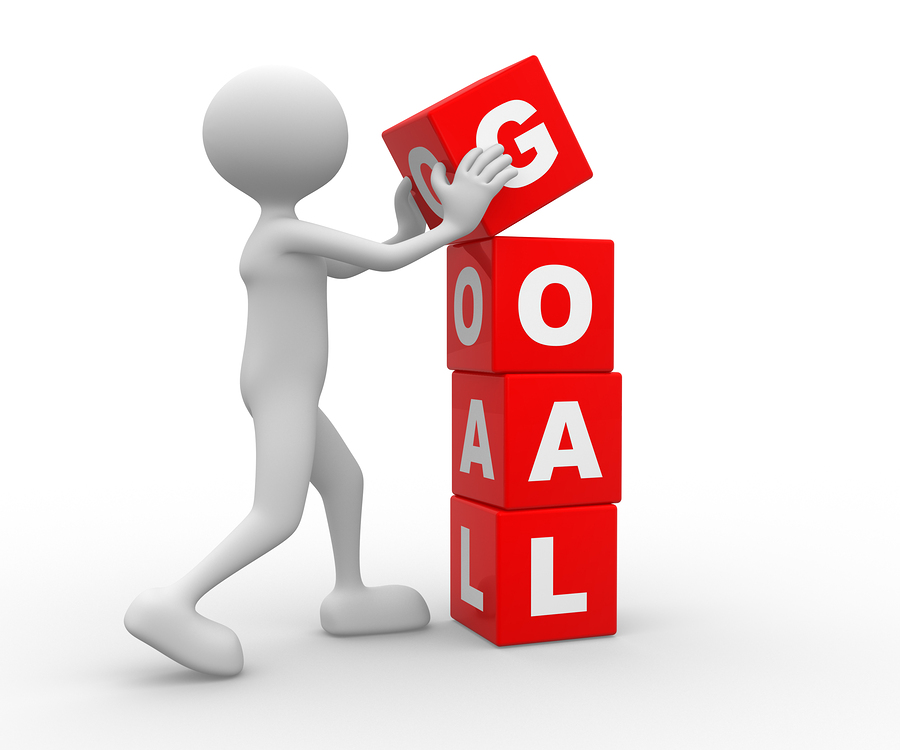 5th Edition Standard 3 - Indicators
C3.1A 🚩 Our practice plans and sets goals aimed at improving our services
C3.1B      Our practice evaluates its progress towards achieving its goals
C3.1C 🚩 Our practice has a business risk management system that identifies, monitors and mitigates risks in the practice
C3.1D 🚩 Our practice has a complaints resolution process
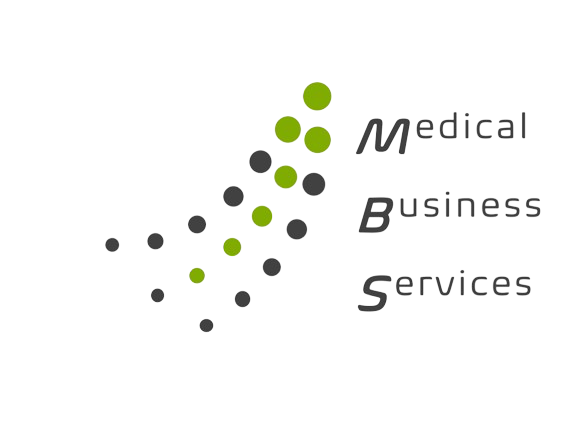 © Medical Business Services
[Speaker Notes: Work towards a common goal – team
More structured]
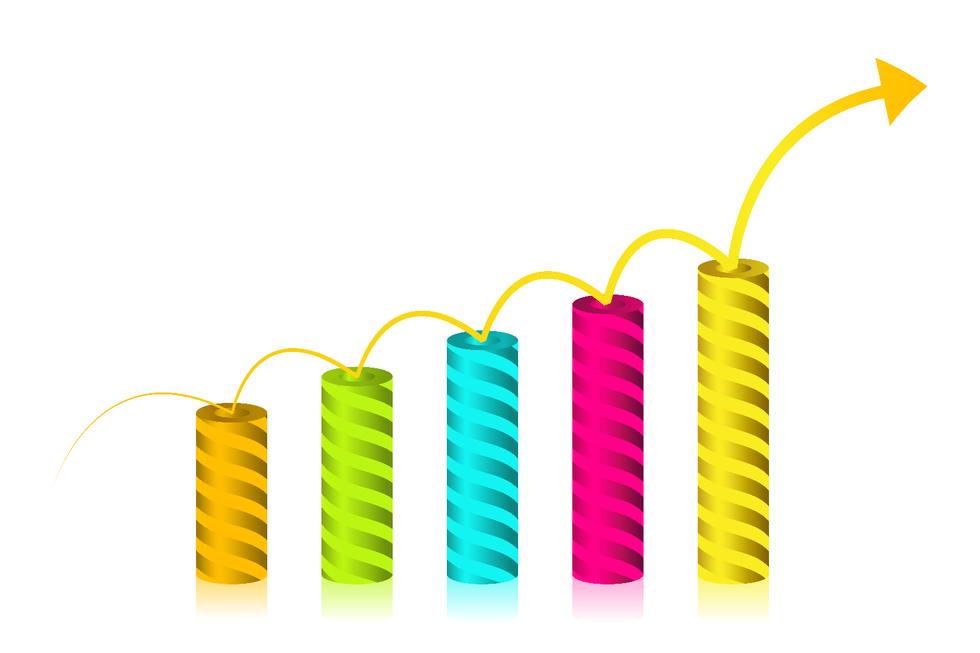 What is business planning?
ACHIEVING BUSINESS GOALS / OBJECTIVES
MEASURE PROGRESS
PROACTIVE PLAN FOR CHANGE
ENVIRONMENT FOR DELIVERY OF QUALITY CARE
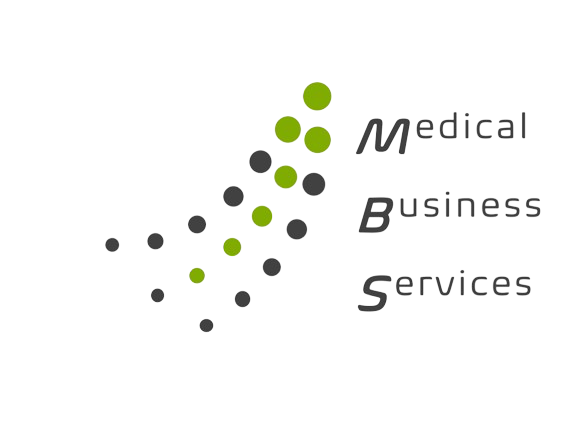 © Medical Business Services
Mission
Why we exist/What we do
STRATEGIC PLAN
Planning Hierarchy
Vision
What we want to be
Values
What we believe in
Strategic goals
What we must achieve to get there
ACTION PLAN
Objectives
Specific outcomes
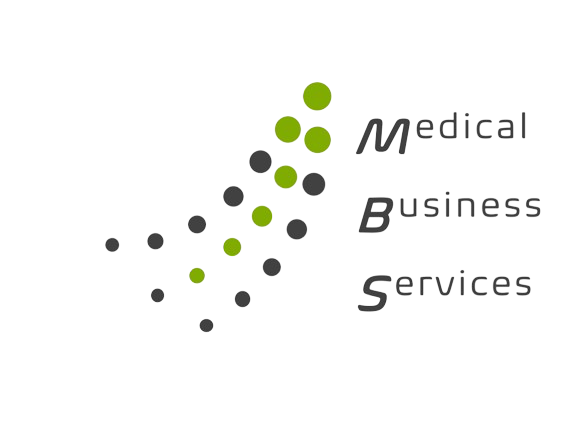 Action Plan
Planned actions to achieve objectives
© Medical Business Services
Performance Measures (KPIs)
Indicators of success
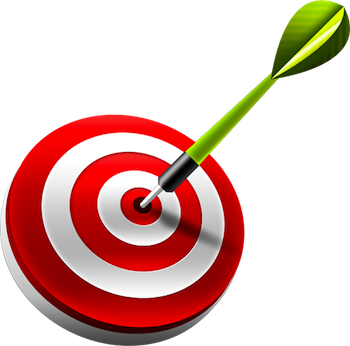 Goal Setting & Action Planning
Appropriate for smaller practices
Starting out
Limited staff resources
Informal business structure
S.M.A.R.T. Goals
P.D.S.A. cycles
QI - PIP
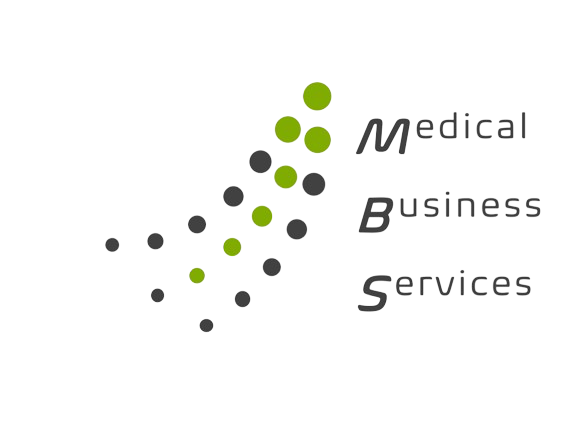 © Medical Business Services
Suitable for any size practice
Strategic Business Plan
More formal
Some experience with goal setting
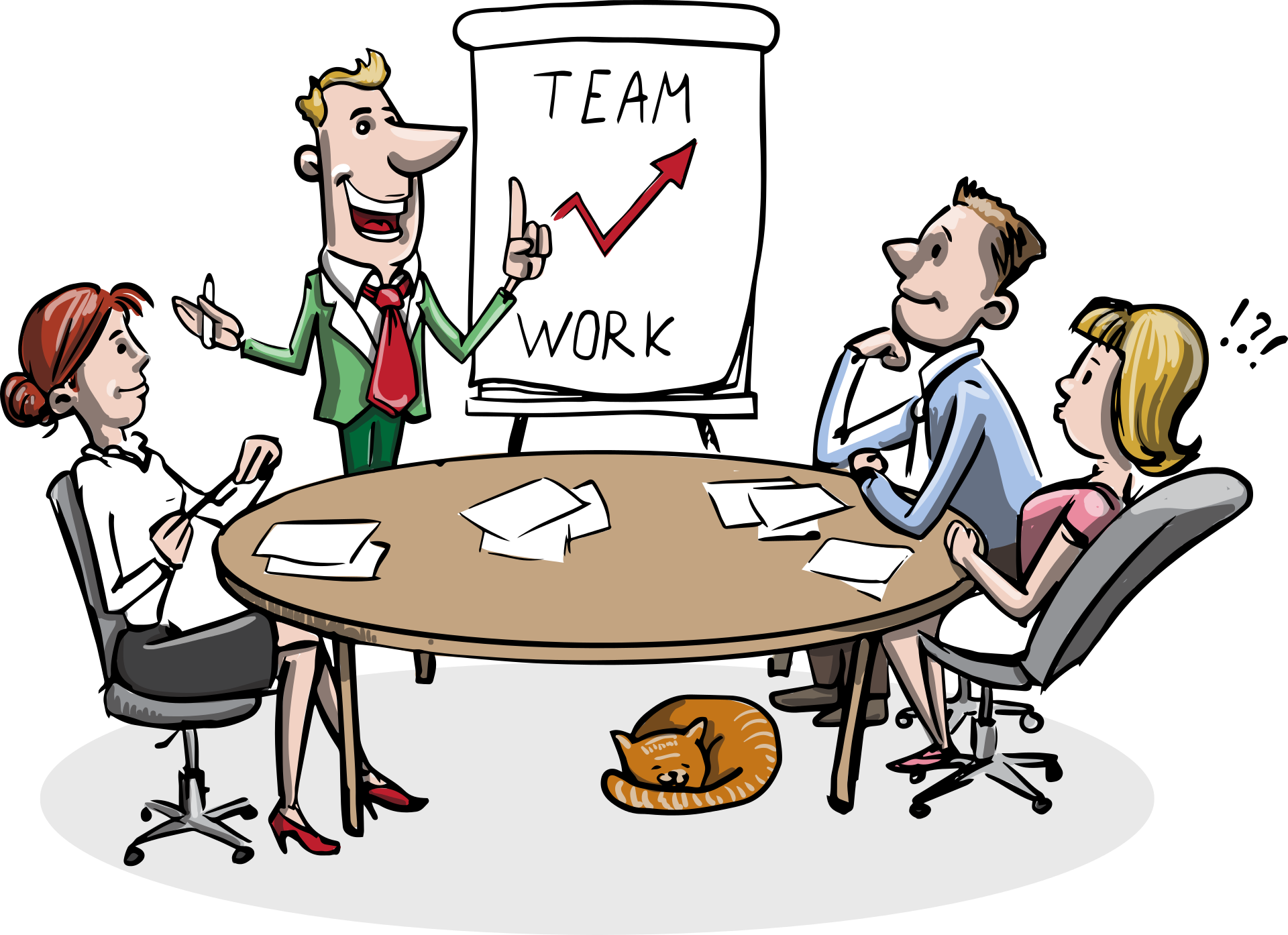 Basic to advanced plan
Build on the plan as you go
Start small
Focus areas
Think of structure – easy to use
Excel is your friend!
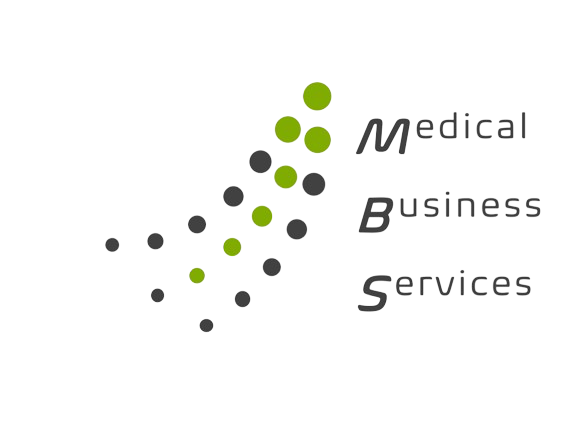 © Medical Business Services
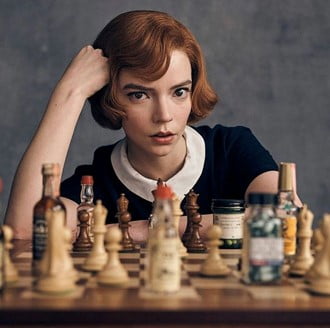 Goals, Planning & Strategy
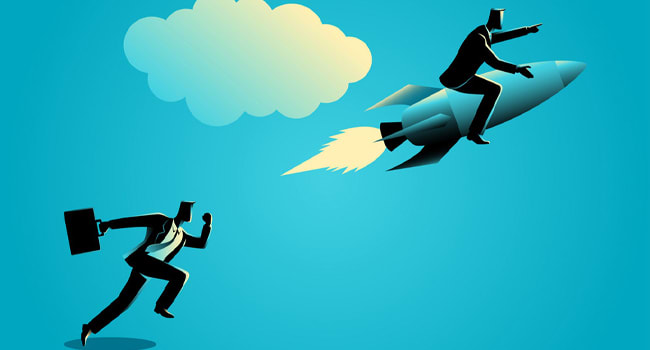 Strategic Differentiation
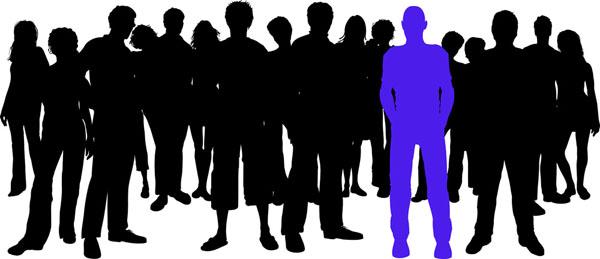 Strategic Thinking
What makes you different? Market Analysis
Where do we play?
How do everyday actions impact?
Ongoing team involvement
Business Transformation
Regular review
Re-alignment
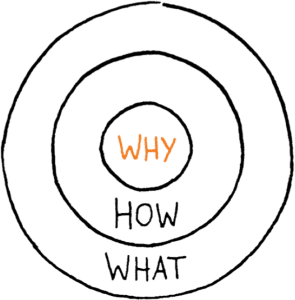 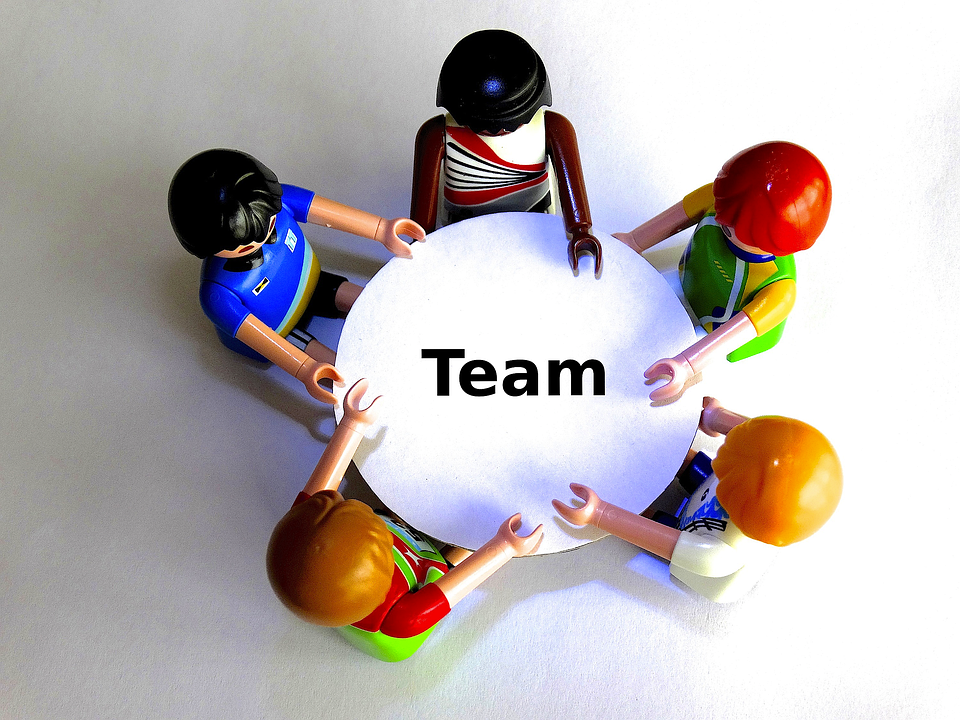 Business Plan
Team Engagement
Mission, Vision, Values, Goals, Objectives, Activities
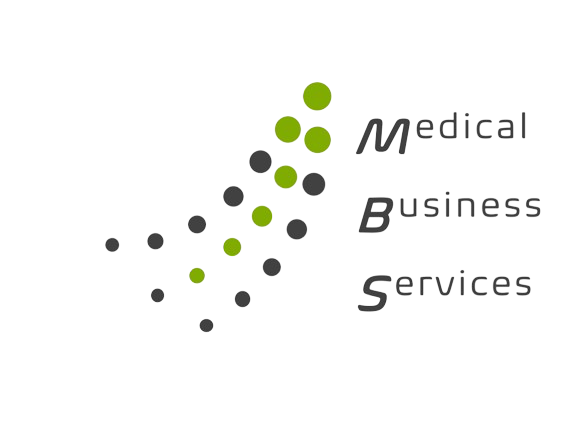 What’s my role?
Communication
© Medical Business Services
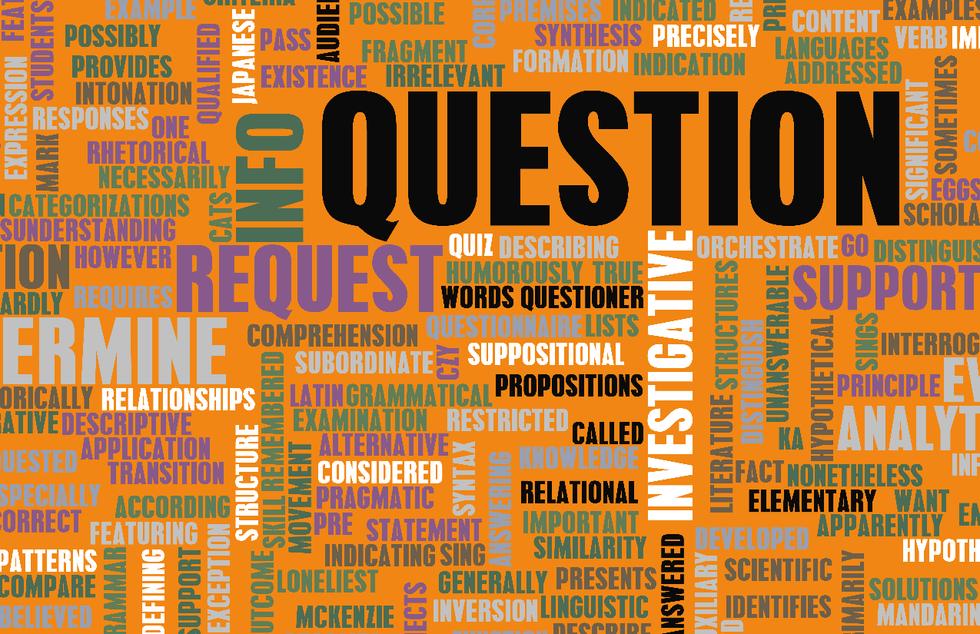 Where to start?ANALYSIS!
Data!!
Tap into your team
Ask your patients
Meet, discuss, question, prompt
Use tools to frame your questions
Informs your business plan
© Medical Business Services
[Speaker Notes: What has happened in the last year at your practice?
What can you learn from them?

Involve the team – teach your practice principals!
Input from many stakeholders 
Use practice DATA
MUST be meaningful]
15
STRENGTHS
WEAKNESSES
What are our challenges?
Blind spots?
Limitations?
What are we good at?
What is our market advantage?
SWOT
ANALYSIS
Threats
Opportunities
Competitors?
What stands in our way?
What can we do that we are currently not doing?
Easy wins & stretch goals
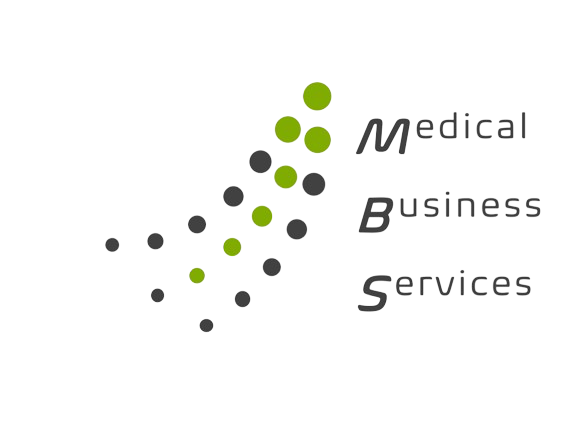 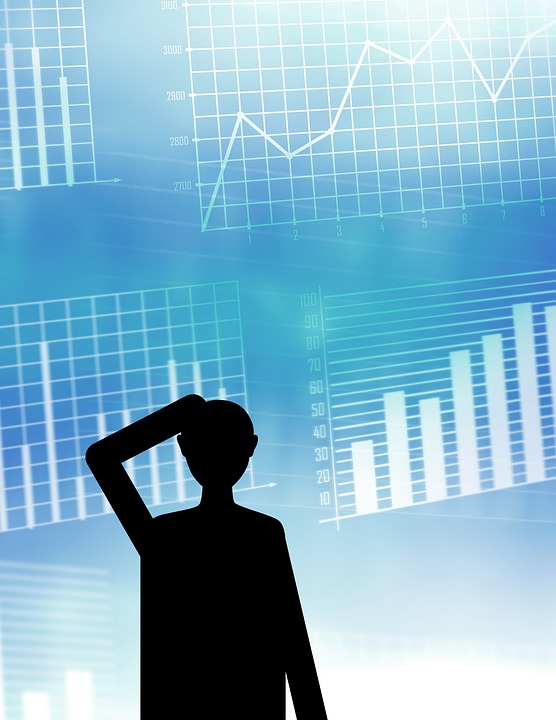 P.E.S.T Analysis
Political
Economic
Socio-cultural
Technological
Macro environmental impacts on your practice
Understanding growth, decline, business position
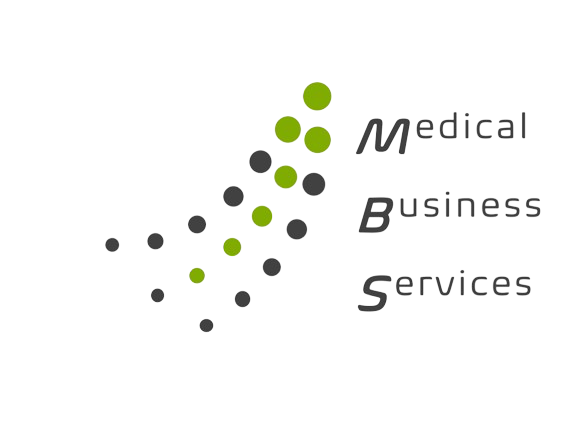 Potential directions for next actions
© Medical Business Services
Specific
What does success look like?
SMART Goals & Actions
Measurable
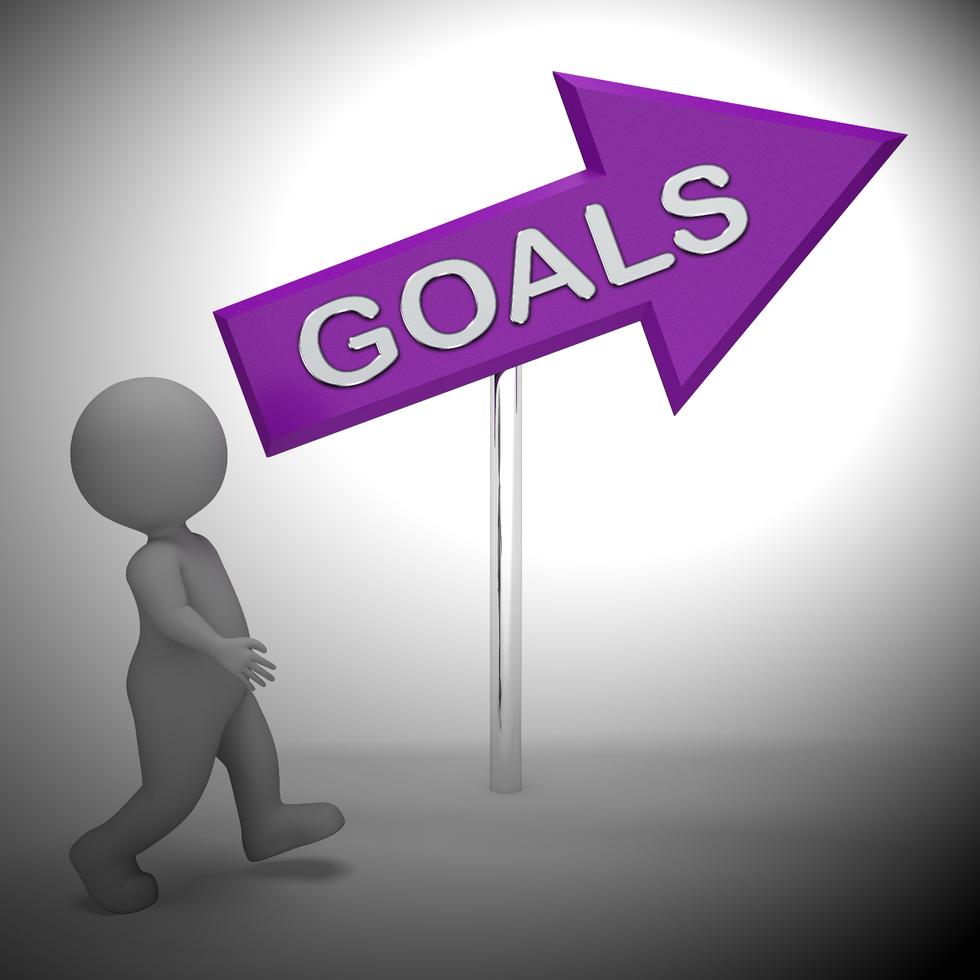 Achievable
Realistic
Time specified
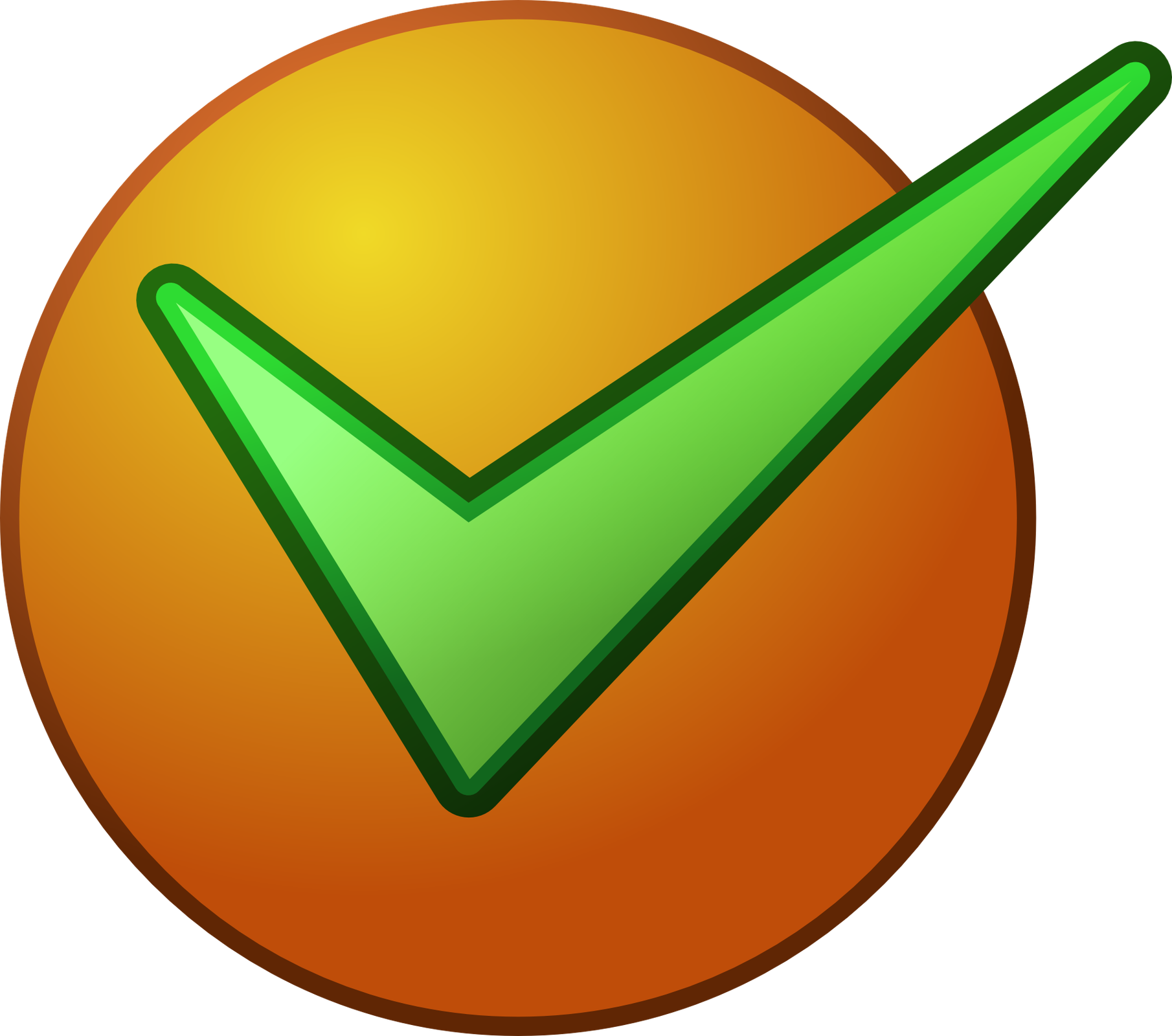 Goal: To be informed about financial performance on a constant basis and therefore able to respond to issues quickly
SMART Goal - Example
Activity 1: Using practice data, we will analyse our monthly revenue for each doctor by tracking, & reporting results
Performance Measure: The results will be reported by the Practice Manager to the practice principals on a quarterly basis
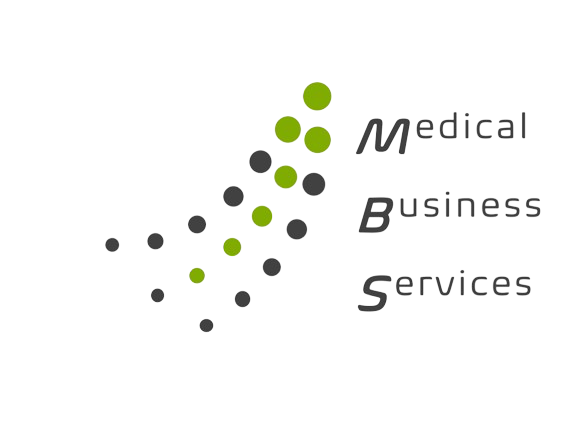 © Medical Business Services
[Speaker Notes: For each goal, think about the resources you might need to achieve outcome. 
Rate likelihood of success /10
Chunk it down]
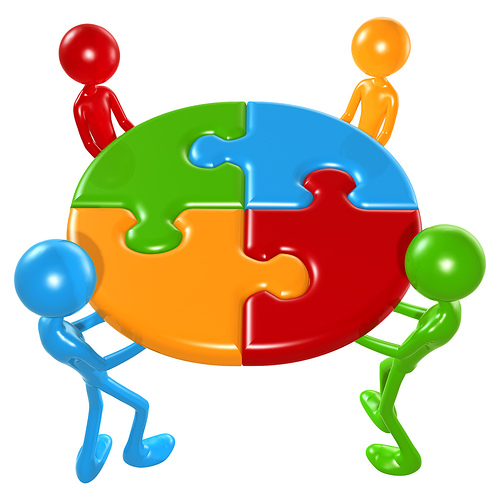 Where to from here?
Take back to your team
Involve others in SWOT/Activity planning
More ideas to the table
Collaborative approach
Team building
Increase chance of success
Define structure for your plan
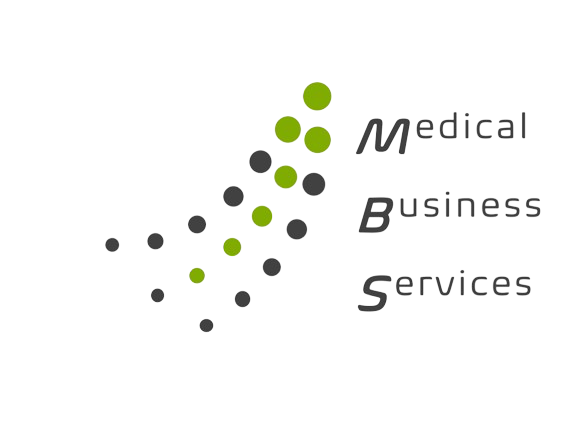 © Medical Business Services
Format of your Plan
One page plan
Mission, Vision, Values statement
High level initiatives, outcomes, measures, activities
Easy to communicate (staff and other stakeholders)
‘Road map’ 
Who is audience?
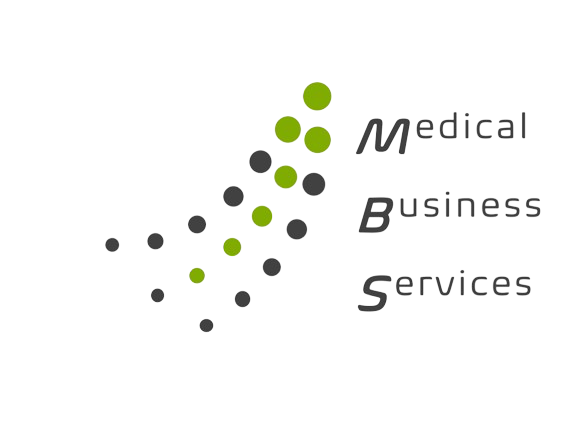 © Medical Business Services
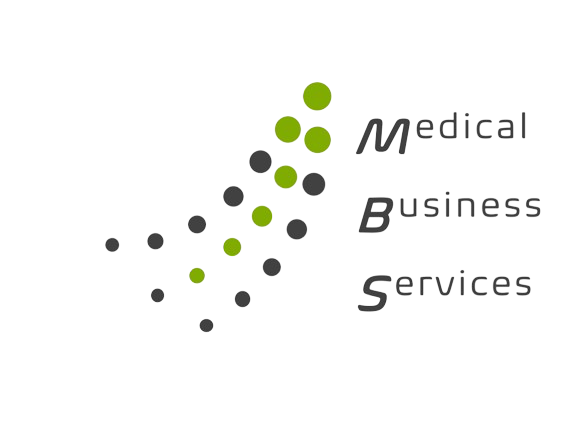 Your Practice Plan 2025 - 2026
© Medical Business Services
Format of your Business | Action Plan
Operational plan
SMART goals
PDSA cycles
What / Who / When / How
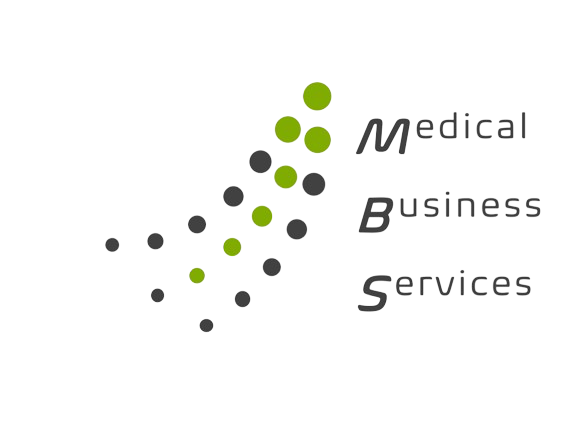 © Medical Business Services
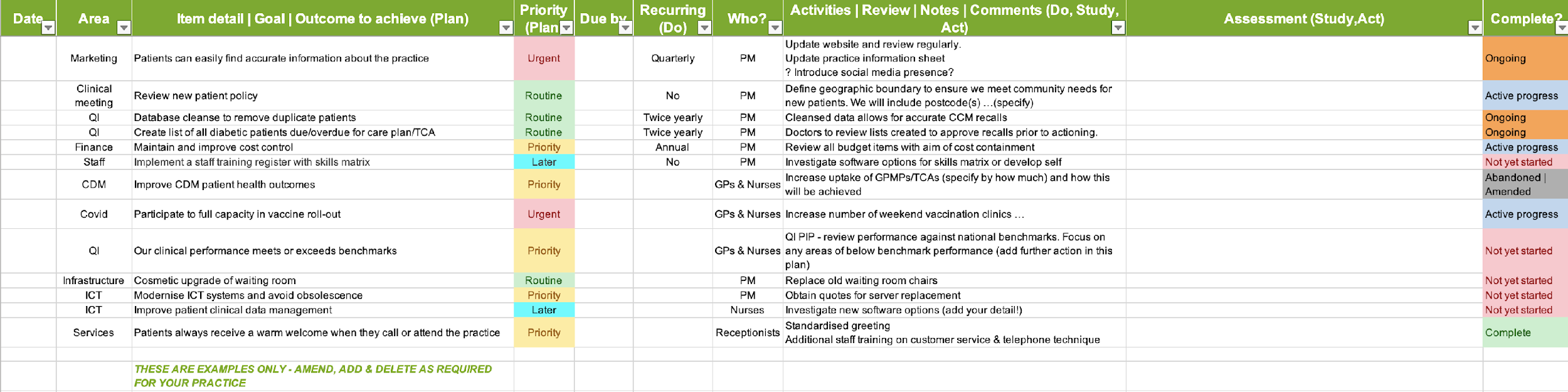 Business Plan | Download Template!
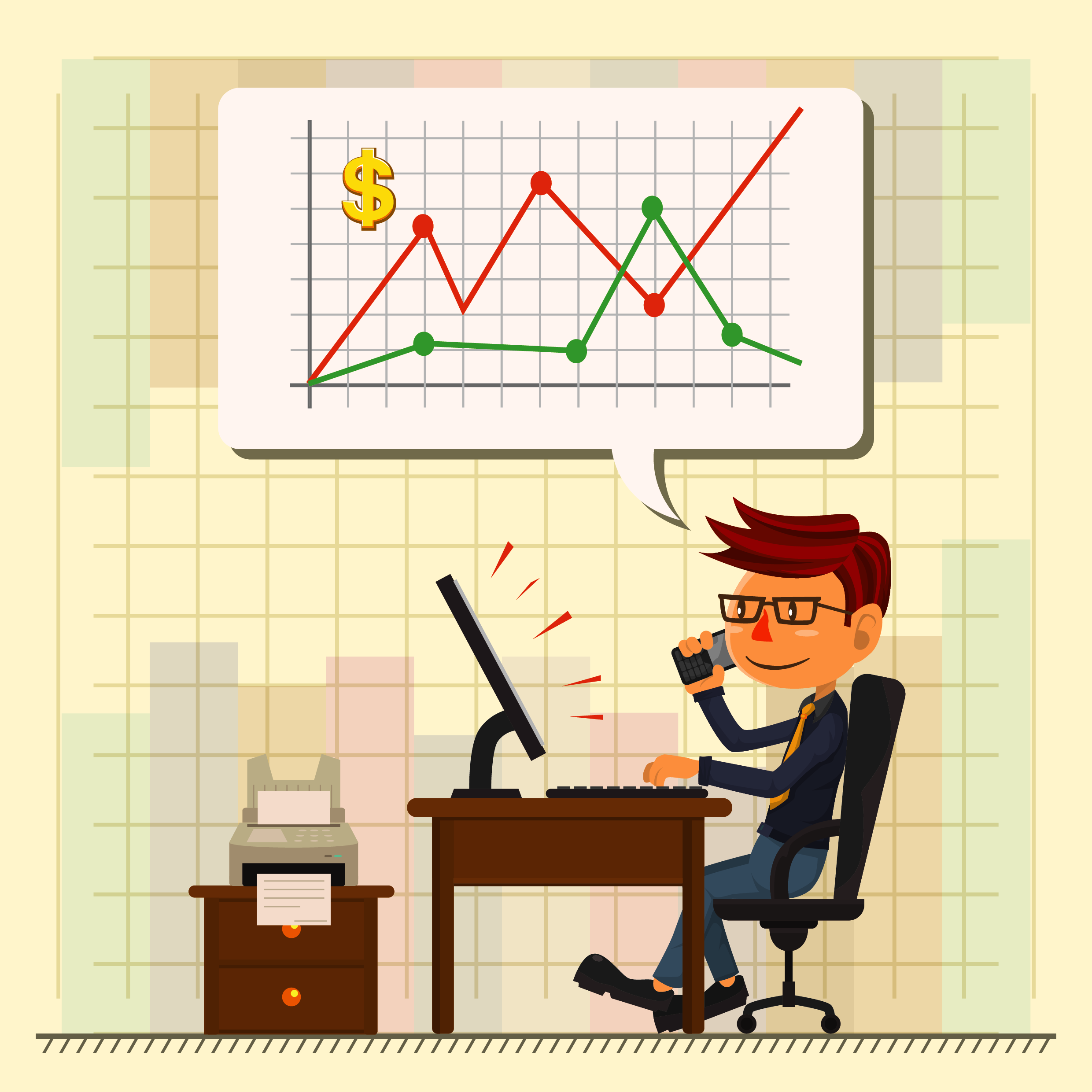 Reporting on your plan
Format in line with requirements for your business
Examples
Quarterly planning meetings
Report on activities and outcomes
Accountability
Systems approach
Spreadsheets are easy to use for this!
Has anything changed?
Responsive
Warning signs
Update strategic / business / operational plans
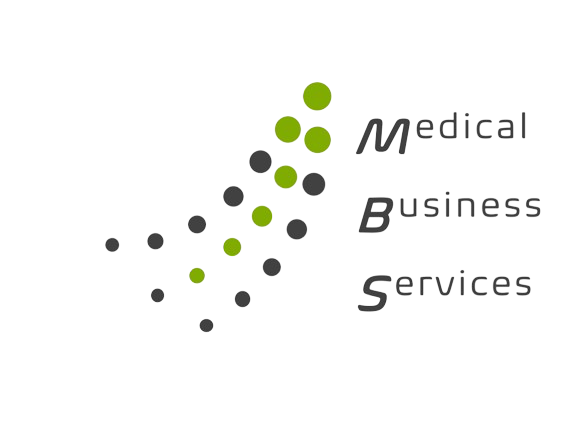 © Medical Business Services
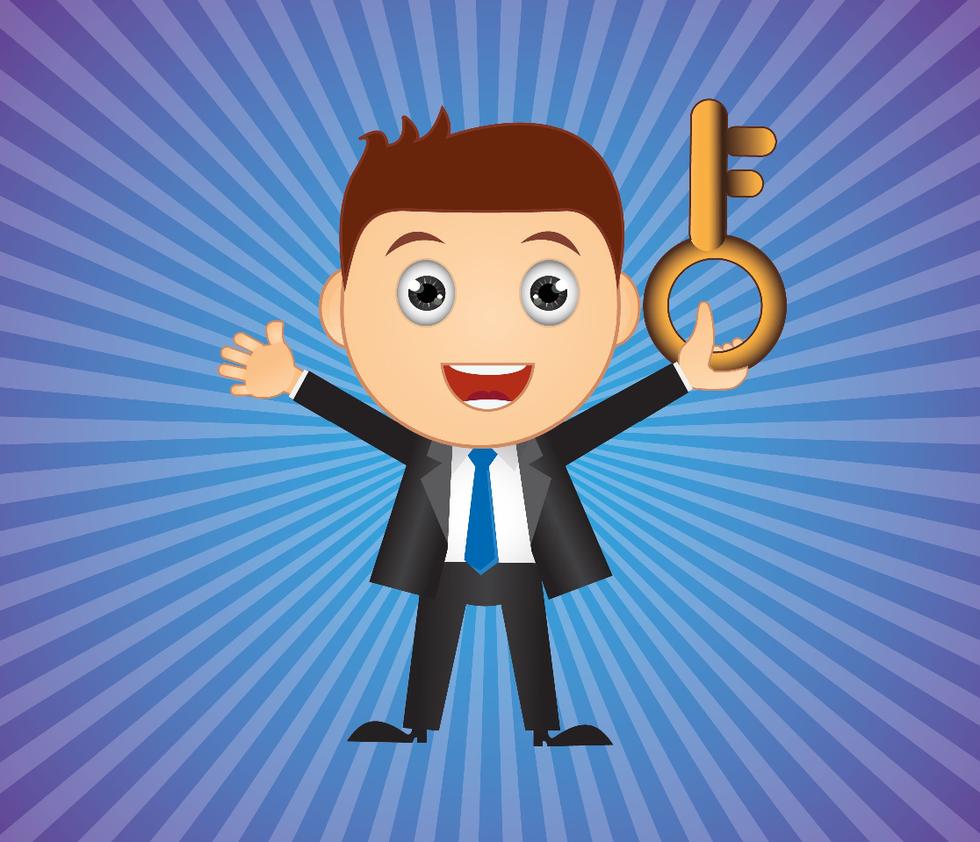 Key messages
Planning has many components
Big picture thinking
Systems approach
Involve the whole team
Appropriate plans for your business
Analysis & interpretation
Regular reporting and review
The first one is the hardest! Start now…
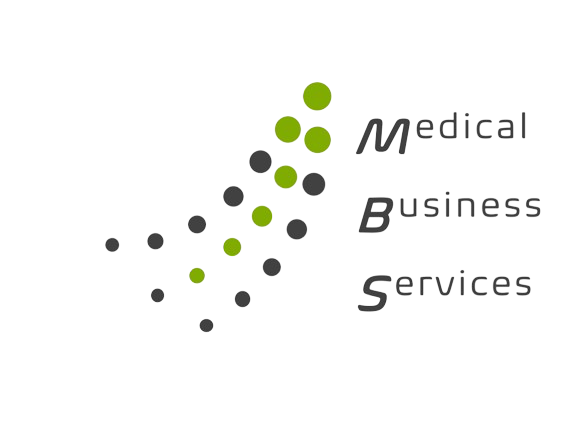 © Medical Business Services
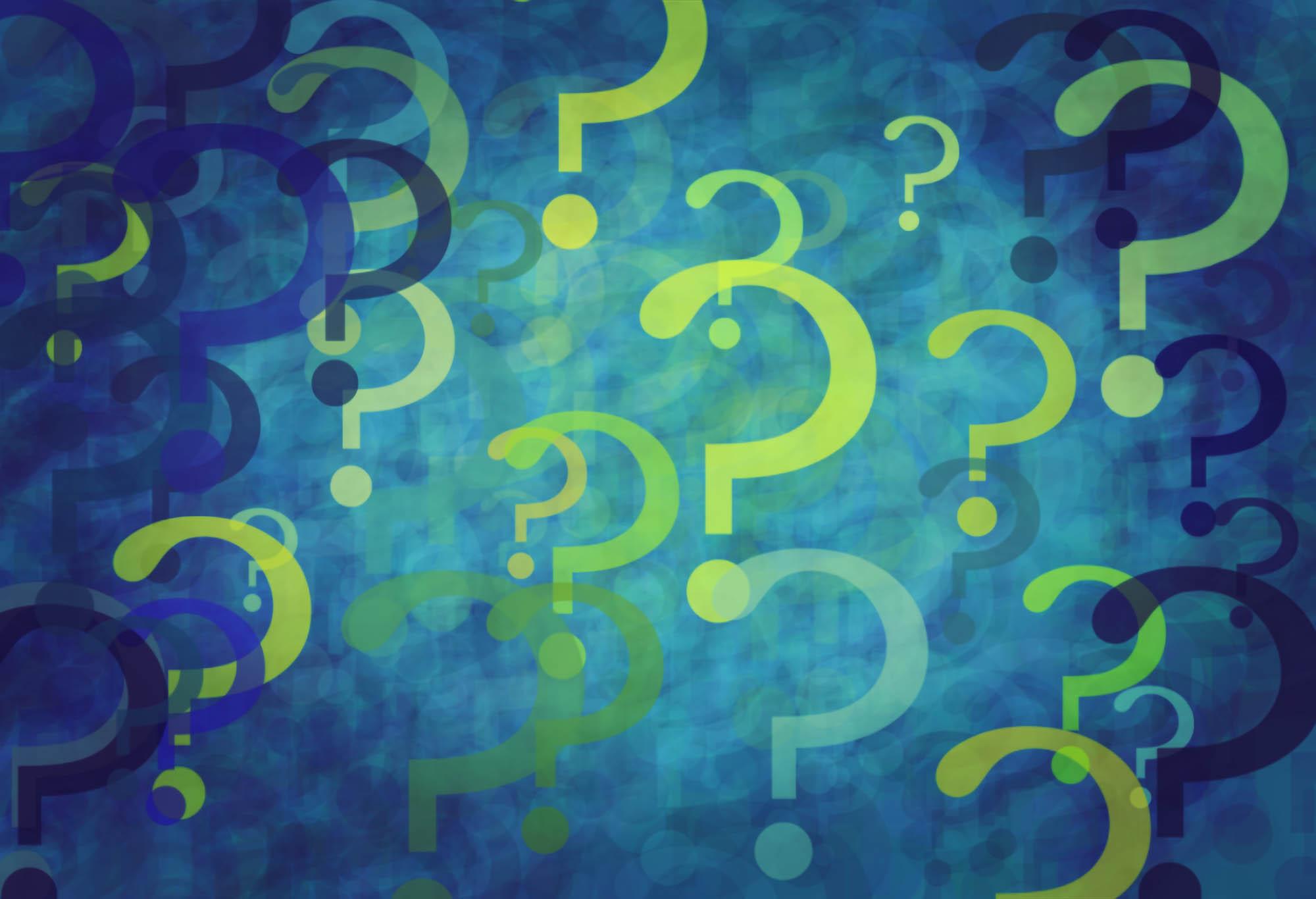 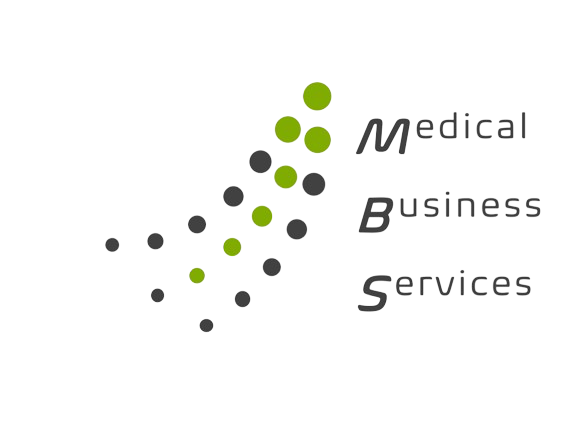 © Medical Business Services
Resources & Further Information
https://www.medicalbusiness.services/business-planning-request
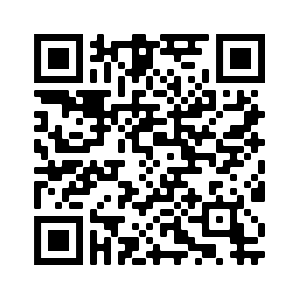 SWOT & PEST Analysis | FREE templates
Simple Business Plan | Action Plan FREE template
Practice Management & Risk Register Information
eLearning & Membership
eLearning Modules & Programs
Practice Management Fundamentals Masterclass Membership
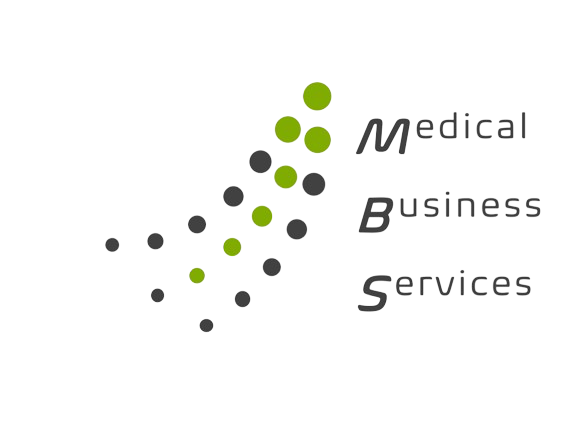 © Medical Business Services
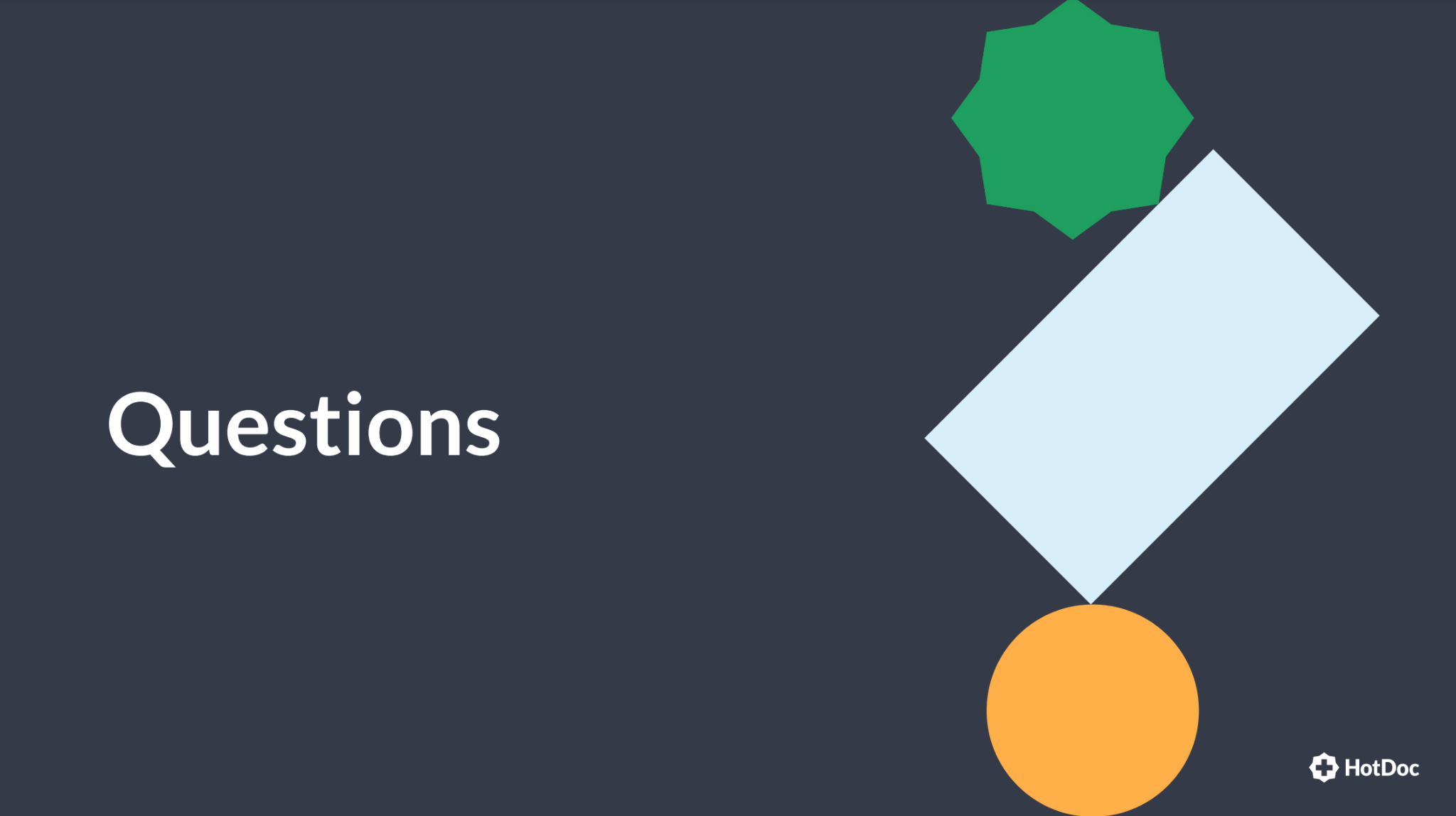 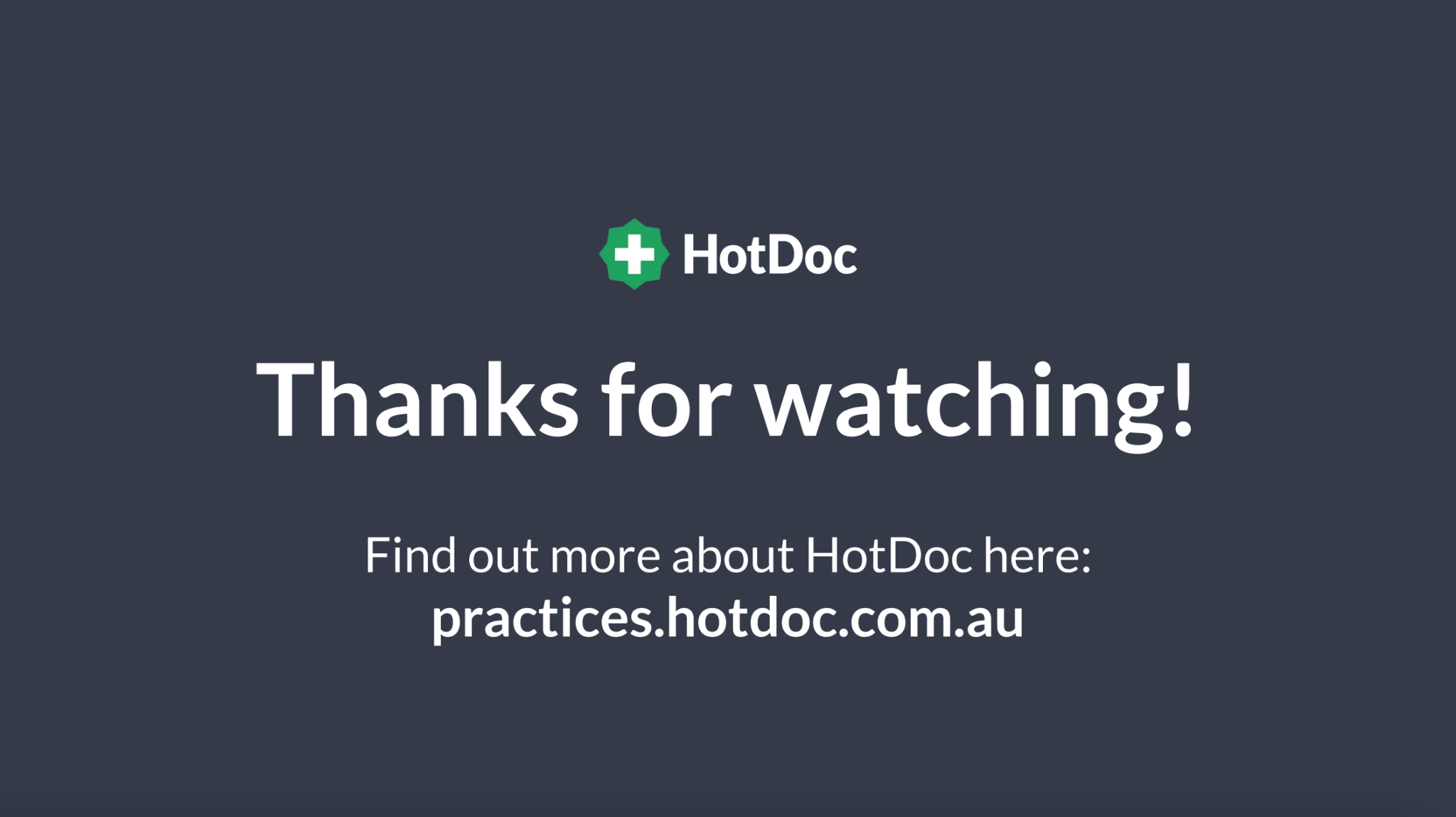